発表者全員の利益相反自己申告書　筆頭発表者名：　○○ ○○
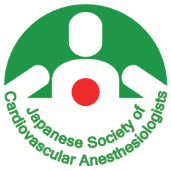 演題発表に関連し、開示すべきCOI関係にある
　企業・団体等はありません。
発表者の利益相反自己申告書　筆頭発表者名：　○○ ○○
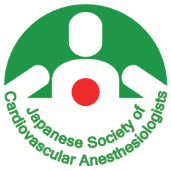 演題発表に関連し、開示すべきCOI関係にある企業・団体等として

　　　　　　　　：　　　　　　　　（発表者名：○○ ○○）
　　　　　　　　：　　　　　　　　（発表者名：○○ ○○）
　　　　　　　　：　　　　　　　（発表者名：○○ ○○）
企業・団体等の名称